Finding Perimeter using a Grid
How can you find perimeter?
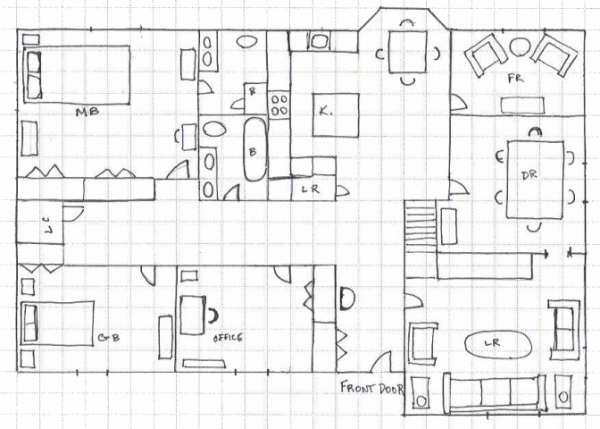 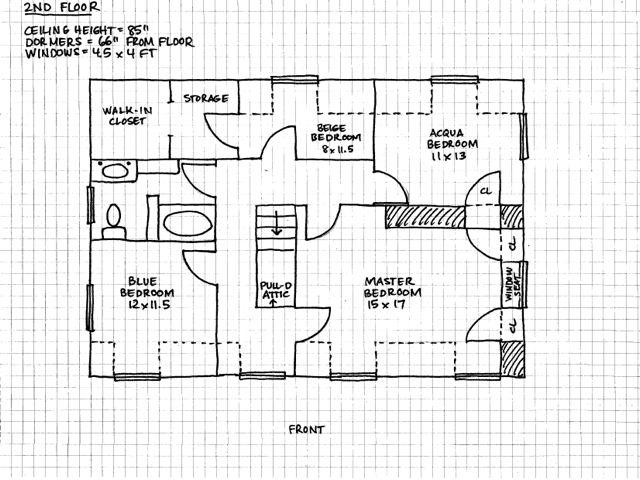 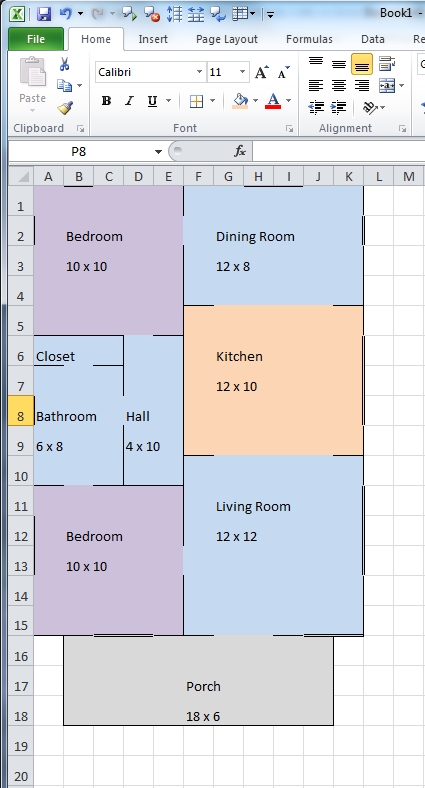 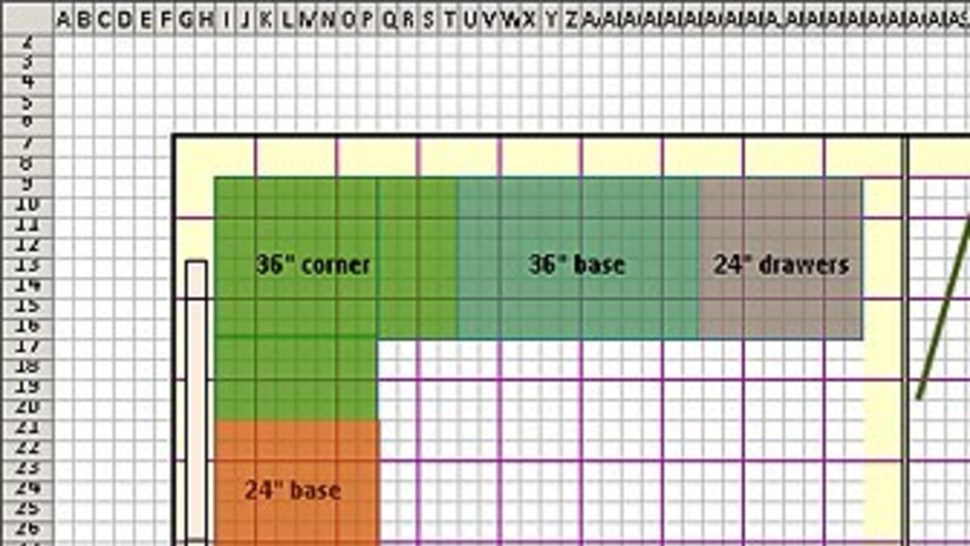 To find the perimeter count
the grid lines on all the sides.
To find the perimeter count
the grid lines on all the sides.
To find the perimeter count
the grid lines on all the sides.
This perimeter of this figure
is 14 units.
To find the perimeter count
the grid lines on all the sides.
To find the perimeter count
the grid lines on all the sides.
9 units
To find the perimeter count
the grid lines on all the sides.
9 units
3 units
8 units
3 units
5 units
6 units
9 units
3 units
8 units
3 units
5 units
6 units
9 + 3 + 3 + 5 + 6 + 8 = 34 units
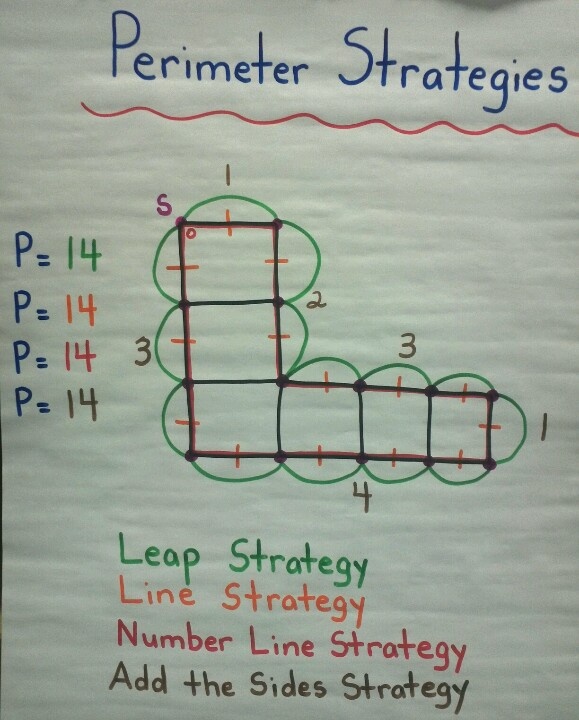